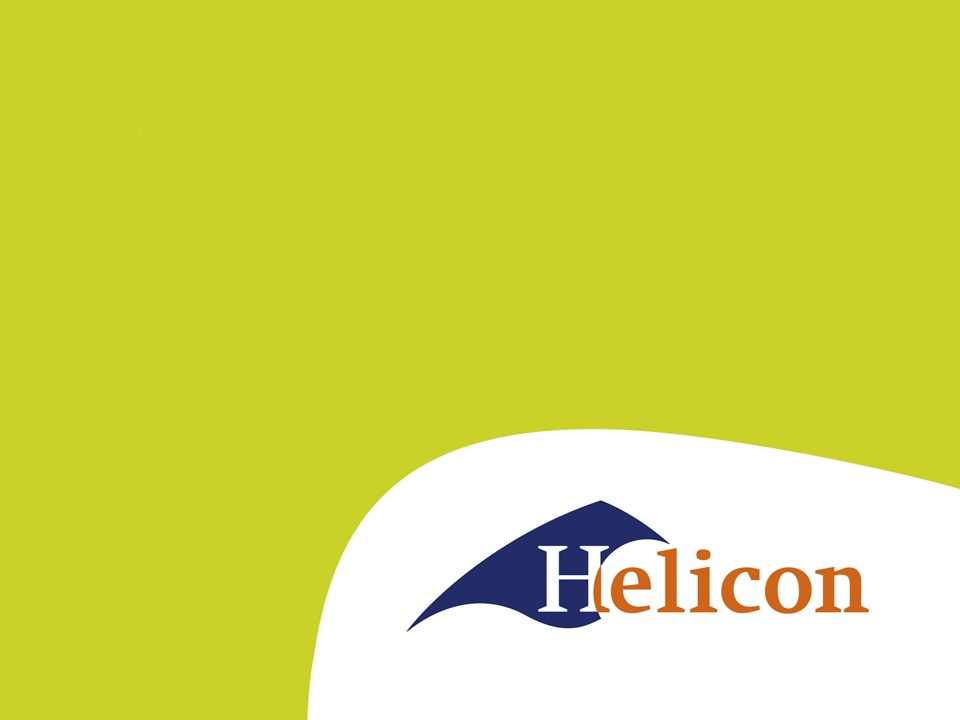 LG41 IBS1.2 De bodem als basis
Onderdeel tarief berekenen – les 1
Wat gaan we vandaag doen?
Aanwezigheidsregistratie
Tariefberekening hebben we nu globaal gehad
In dit IBS:
Verder inzoomen op (de kosten) voor onderhoud
Arbeidsuren
Arbeid eigen onderhoud
Onderhoud en reparatie.
Totale vaste kosten
Totale vaste kosten per jaar
Afschrijving per jaar
Gemiddelde rentekosten per jaar
Reparatie en onderhoud
Banden
Arbeid eigen onderhoud
Onroerend goed 
Verzekering
Algemene kosten                                                 +
Totale vaste kosten
Variabele kosten
Brandstof
Smeermiddelen
Arbeid
Arbeid
Loon
Netto
Bruto
Loonkosten
Uren
In rekening te brengen
Niet aanwezige uren
Leegloopuren
Nettoloon


Brutoloon


Loonkosten
-30%
+30%
Maak opgaven 29 t/m 33
Maak opgave 34
Download hiervoor de cao die je kunt vinden op de Wikiwijs.
Dat was ‘m!
Dagge bedankt zijt, da witte.